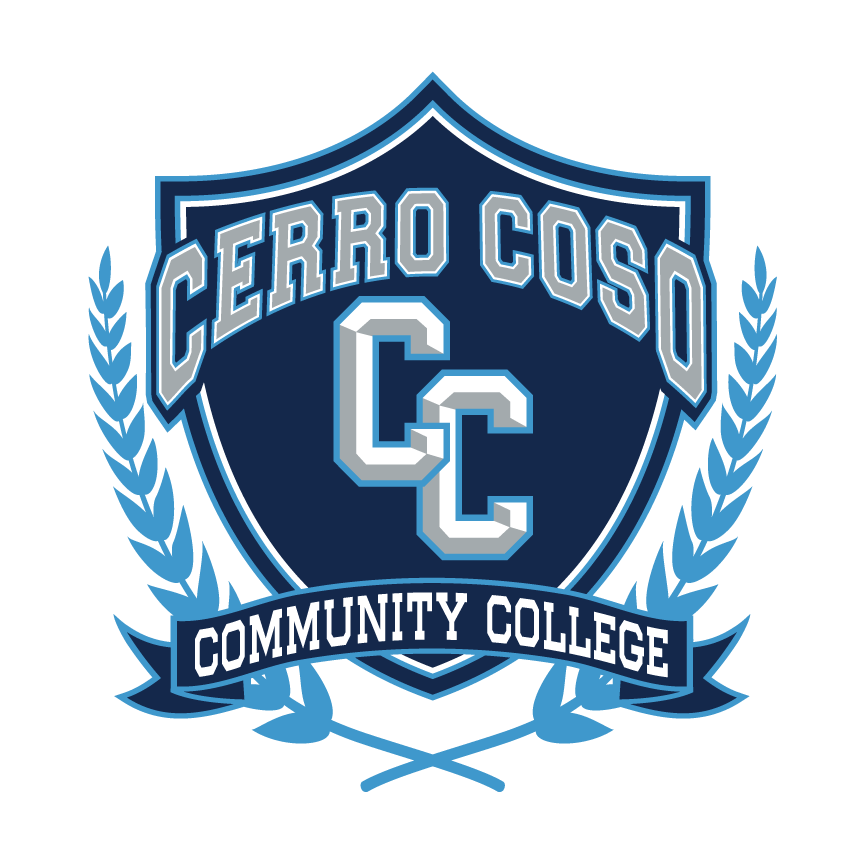 College Council
March 8, 2022
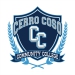 Constituency Reports
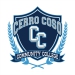 Reporting Committees
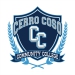 Facilities – Cody Pauxtis
Next Meeting 16 March

M&O Parking Lot was Paved today
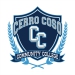 Safety & Security – Kevin King
Next Meeting March 15, 2022
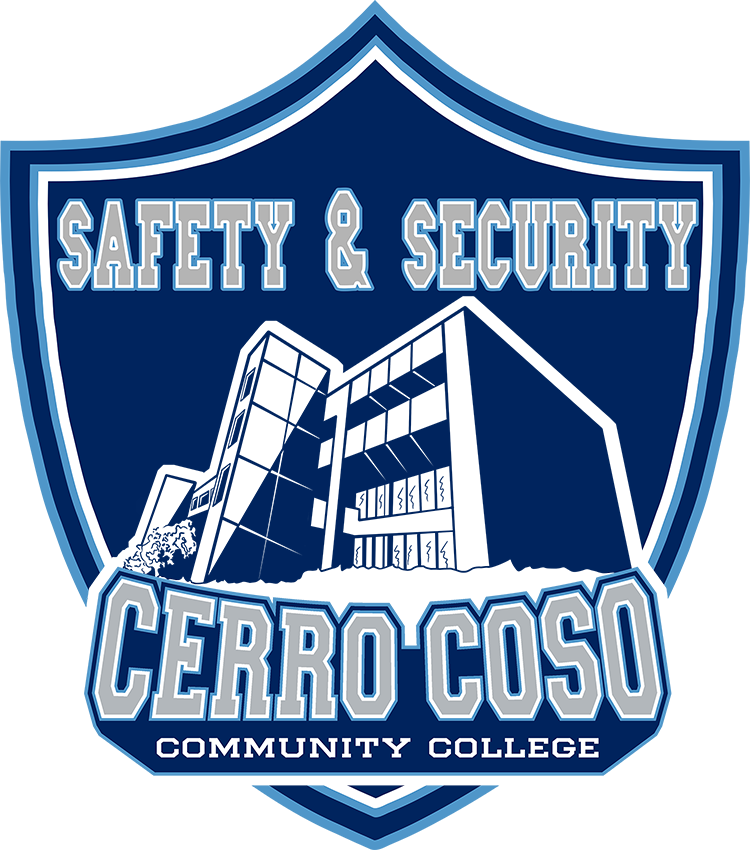 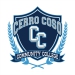 Technology Resource Team - (TRT) - Mike Campbell
Next Meeting March 16, 2022
Budget Augmentation for network equipment
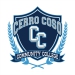 Student Success Support Programs (SSSP) – Heather Ostash
Participatory governance review
Coaching for transition to student success team/case-management approach to advising and counseling
Guided Pathways Report- SOAA
New Student Equity Plan
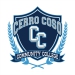 Incarcerated Students Education Program – Peter Fulks
Last meeting: Tuesday, February 22
Feedback on the Midterm Report (II.B.1 action plan)
Feedback on the Charge, Composition, and Assessment for the PG Task Force
Update on the Rising Scholars Network grant submission
Next meeting: Tuesday, March 22
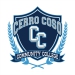 Associated Committees
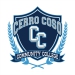 Budget Development – Lisa Couch
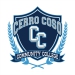 District Wide Budget Development Committee – Lisa Couch
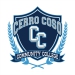 Institutional Effectiveness Committee (IEC) – Corey Marvin
Last meeting: Thursday, February 24
Feedback on Midterm Report (Institution-Set Standards)
Feedback on the Charge, Composition, and Assessment for the PG Task Force
Presentation on changes to the non-instructional program review template
Next meeting: Thursday, March 24
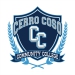 Professional Development Committee – Corey Marvin
Last meeting: Tuesday, February 22
Feedback on the Midterm Report (II.A.7 action plan)
Feedback on the PD Resource Request Analysis
Feedback on the Charge, Composition, and Assessment for the PG Task Force
Discussion about the need for formalizing stakeholder input
Discussion about reducing fall flex day activities from two days (Thurs-Fri) to one (Fri)
Next meeting: Tuesday, March 22
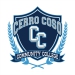 Accreditation – Corey Marvin
Has not met
Next meeting: Tuesday, March 22
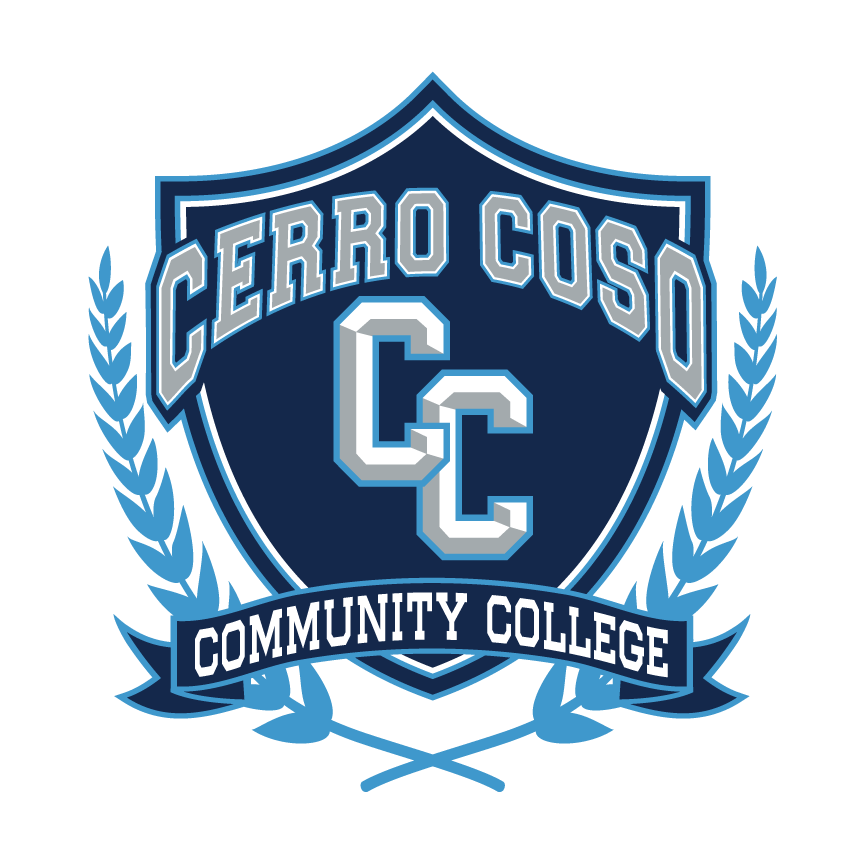 The End